Guidance Notes
Please download the relevant colored template corresponding to the priority topic for which you are making a poster submission. You may delete all others.  

Please do not change the Title-frame colors, nor the border colours as these have been chosen to represent the different priority topics.

Please do not change the header and footer. 

You may change the layout of the mid section of the poster template. 

Please remember to add the logo of your university/organisation to your poster. 

Where there is image space, add in images, graphs, photographs, diagrams etc. Make sure you have permissions from anyone included in the photographs. If you are selected as a finalist, you will be required to complete a photo consent form.
Please also ensure you are not infringing any copyright or licensing restrictions – remember you cannot reproduce any images that you do not own unless they are produced under free license. If you are selected as a finalist, you will be required to provide a copyright permissions form. 
Ensure you are using good quality images to allow for A1 or A0 poster printing: image size should be 4680 pixels by 3310 pixels at 100 dpi – i.e roughly 16 Megapixels
Additional resources below on what makes a good poster which you may find helpful:
making-an-impact-with-your-poster.pdf (liverpool.ac.uk)
How to design an award-winning conference poster | Impact of Social Sciences (lse.ac.uk)
ADD THE TITLE OF YOUR PROJECT HERE
PLEASE USE FONT APTOS SIZE 36
Replace with logo of secondary  organisation if needed
Replace with logo of your organisation
Add your name and the names of all people in your group use font Aptos size 24
Priority topic area: Clean Energy and Climate Action
Image or graph space
1 – Aim/planned deliverables (Add in your own most appropriate heading here)
What problem are you trying to solve? IN FONT APTOS, SIZE 24 100 WORDS MAX INTRODUCTION
Image or graph space
2 – Methodology (Add in your own most appropriate heading here)
100 WORDS MAX METHODOLOGY IN FONT APTOS, SIZE 24
3 – Outputs/Results/findings (Add in your own most appropriate heading here)
200 WORDS MAX OUTPUTS/RESULTS/FINDINGS  IN FONT APTOS, SIZE 24
Image or graph space
Image or graph space
5 – Next steps
50 WORDS MAX ON HOW THIS WORK COULD BE DEVELOPED IN FONT APTOS, SIZE 24
4 – Benefit to society (Add in your own most appropriate heading here)
100 WORDS MAX HOW DOES THIS BENEFIT SOCIETY IN  FONT APTOS, SIZE 24
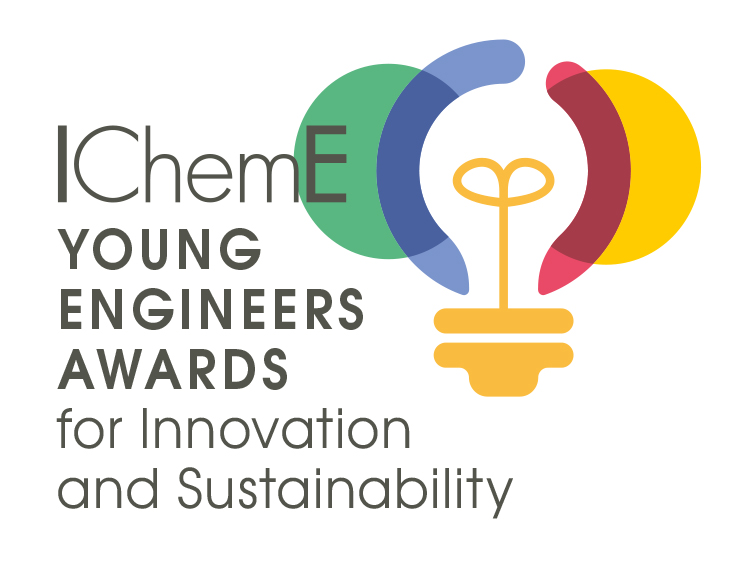 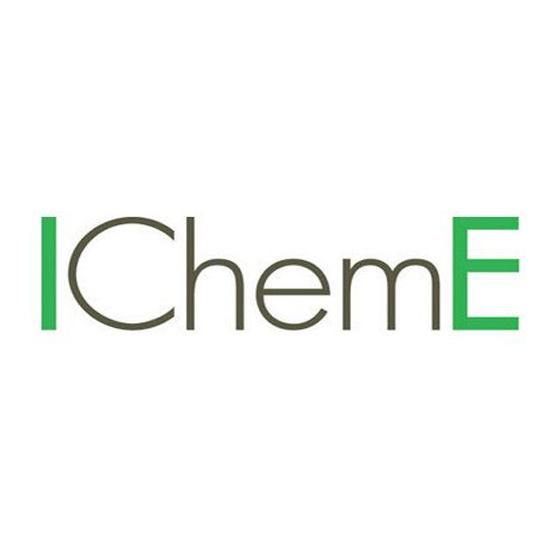 References/Acknowledgements
ADD THE TITLE OF YOUR PROJECT HERE
PLEASE USE FONT APTOS SIZE 36
Replace with logo of secondary  organisation if needed
Replace with logo of your organisation
Add your name and the names of all people in your group use font Aptos size 24
Priority Topic Area: Water and Sanitation
Image or graph space
1 – Aim/planned deliverables (Add in your own most appropriate heading here)
What problem are you trying to solve? IN FONT APTOS, SIZE 24 100 WORDS MAX INTRODUCTION
Image or graph space
2 – Methodology (Add in your own most appropriate heading here)
100 WORDS MAX METHODOLOGY IN FONT APTOS, SIZE 24
3 – Outputs/Results/findings (Add in your own most appropriate heading here)
200 WORDS MAX OUTPUTS/RESULTS/FINDINGS  IN FONT APTOS, SIZE 24
Image or graph space
Image or graph space
5 – Next steps
50 WORDS MAX ON HOW THIS WORK COULD BE DEVELOPED IN FONT APTOS, SIZE 24
4 – Benefit to society (Add in your own most appropriate heading here)
100 WORDS MAX HOW DOES THIS BENEFIT SOCIETY IN  FONT APTOS, SIZE 24
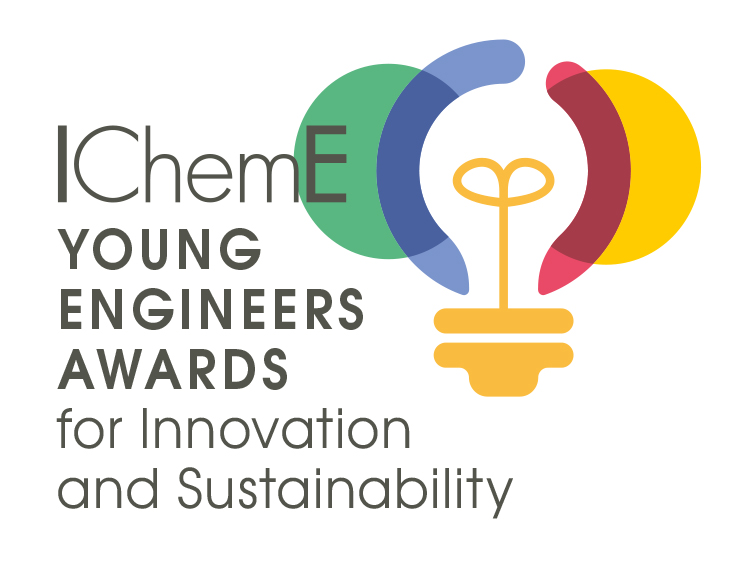 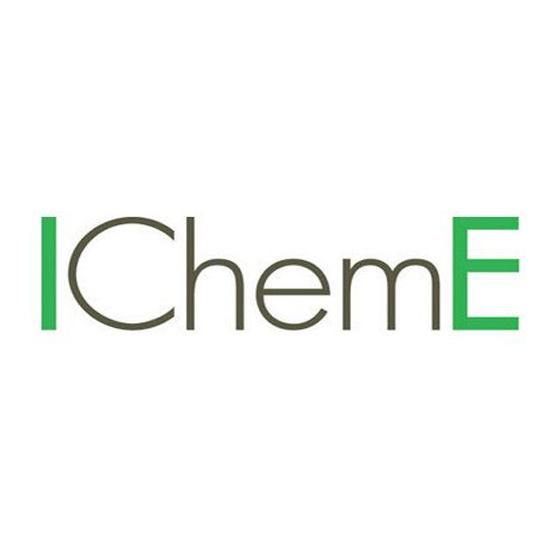 References/Acknowledgements
ADD THE TITLE OF YOUR PROJECT HERE
PLEASE USE FONT APTOS SIZE 36
Replace with logo of secondary  organisation if needed
Replace with logo of your organisation
Add your name and the names of all people in your group use font Aptos size 24
Priority Topic Area: Food, Health and Well-being
Image or graph space
1 – Aim/planned deliverables (Add in your own most appropriate heading here)
What problem are you trying to solve? IN FONT APTOS, SIZE 24 100 WORDS MAX INTRODUCTION
Image or graph space
2 – Methodology (Add in your own most appropriate heading here)
100 WORDS MAX METHODOLOGY IN FONT APTOS, SIZE 24
3 – Outputs/Results/findings (Add in your own most appropriate heading here)
200 WORDS MAX OUTPUTS/RESULTS/FINDINGS  IN FONT APTOS, SIZE 24
Image or graph space
Image or graph space
5 – Next steps
50 WORDS MAX ON HOW THIS WORK COULD BE DEVELOPED IN FONT APTOS, SIZE 24
4 – Benefit to society (Add in your own most appropriate heading here)
100 WORDS MAX HOW DOES THIS BENEFIT SOCIETY IN  FONT APTOS, SIZE 24
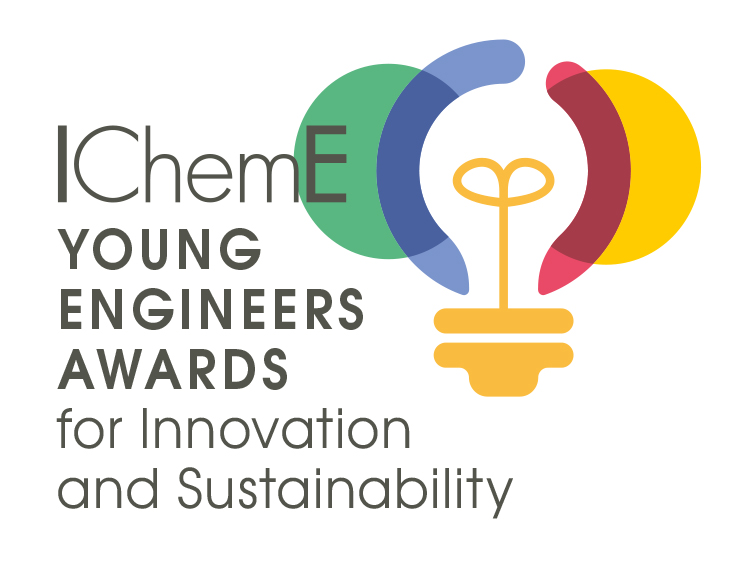 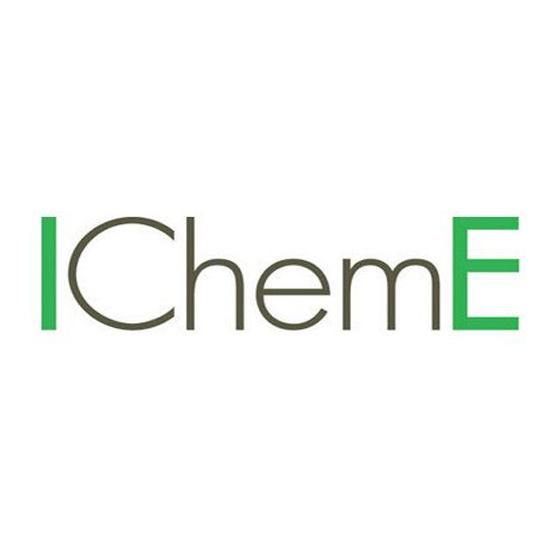 References/Acknowledgements
ADD THE TITLE OF YOUR PROJECT HERE
PLEASE USE FONT APTOS SIZE 36
Replace with logo of secondary  organisation if needed
Replace with logo of your organisation
Add your name and the names of all people in your group use font Aptos size 24
Priority Topic Area: Responsible Production, Innovation and Industry
Image or graph space
1 – Aim/planned deliverables (Add in your own most appropriate heading here)
What problem are you trying to solve? IN FONT APTOS, SIZE 24 100 WORDS MAX INTRODUCTION
Image or graph space
2 – Methodology (Add in your own most appropriate heading here)
100 WORDS MAX METHODOLOGY IN FONT APTOS, SIZE 24
3 – Outputs/Results/findings (Add in your own most appropriate heading here)
200 WORDS MAX OUTPUTS/RESULTS/FINDINGS  IN FONT APTOS, SIZE 24
Image or graph space
Image or graph space
5 – Next steps
50 WORDS MAX ON HOW THIS WORK COULD BE DEVELOPED IN FONT APTOS, SIZE 24
4 – Benefit to society (Add in your own most appropriate heading here)
100 WORDS MAX HOW DOES THIS BENEFIT SOCIETY IN  FONT APTOS, SIZE 24
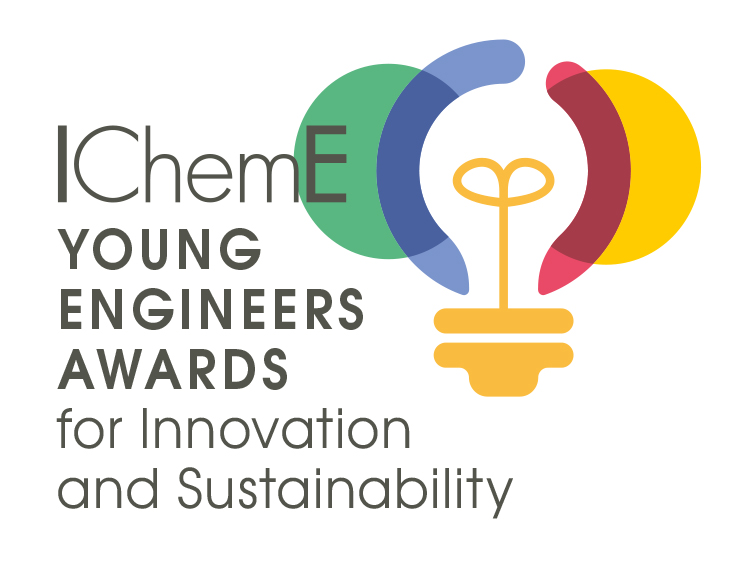 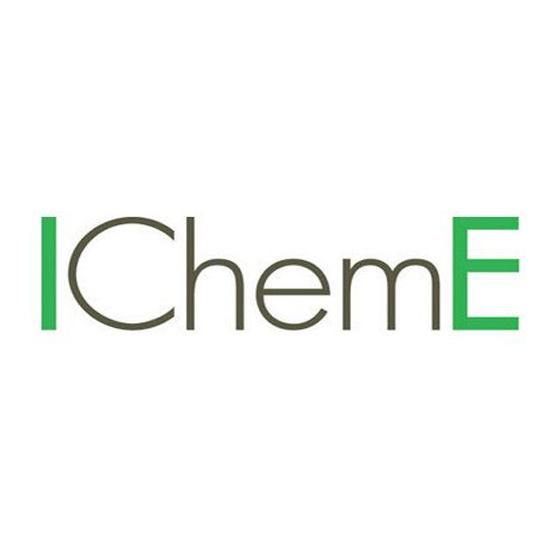 References/Acknowledgements
ADD THE TITLE OF YOUR PROJECT HERE
PLEASE USE FONT APTOS SIZE 36
Replace with logo of secondary  organisation if needed
Replace with logo of your organisation
Add your name and the names of all people in your group use font Aptos size 24
Priority Topic Area: Quality Education, including Lifelong Learning
Image or graph space
1 – Aim/planned deliverables (Add in your own most appropriate heading here)
What problem are you trying to solve? IN FONT APTOS, SIZE 24 100 WORDS MAX INTRODUCTION
Image or graph space
2 – Methodology (Add in your own most appropriate heading here)
100 WORDS MAX METHODOLOGY IN FONT APTOS, SIZE 24
3 – Outputs/Results/findings (Add in your own most appropriate heading here)
200 WORDS MAX OUTPUTS/RESULTS/FINDINGS  IN FONT APTOS, SIZE 24
Image or graph space
Image or graph space
5 – Next steps
50 WORDS MAX ON HOW THIS WORK COULD BE DEVELOPED IN FONT APTOS, SIZE 24
4 – Benefit to society (Add in your own most appropriate heading here)
100 WORDS MAX HOW DOES THIS BENEFIT SOCIETY IN  FONT APTOS, SIZE 24
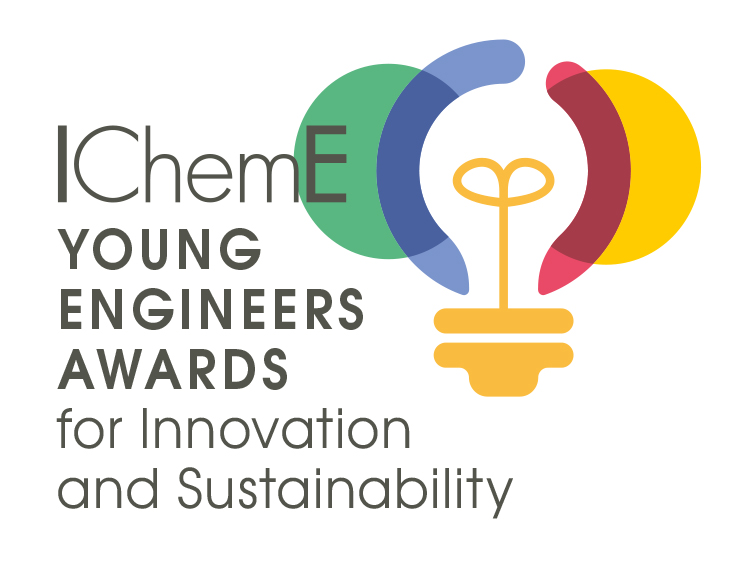 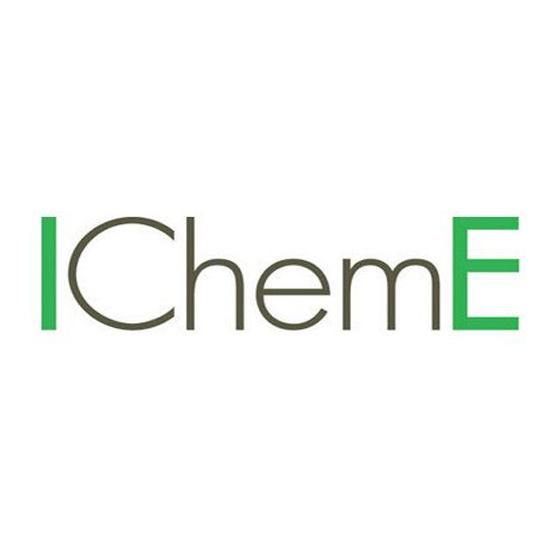 References/Acknowledgements
ADD THE TITLE OF YOUR PROJECT HERE
PLEASE USE FONT APTOS SIZE 36
Replace with logo of secondary  organisation if needed
Replace with logo of your organisation
Add your name and the names of all people in your group use font Aptos size 24
Priority Topic Area: Process Safety, including Major Hazards Management
Image or graph space
1 – Aim/planned deliverables (Add in your own most appropriate heading here)
What problem are you trying to solve? IN FONT APTOS, SIZE 24 100 WORDS MAX INTRODUCTION
Image or graph space
2 – Methodology (Add in your own most appropriate heading here)
100 WORDS MAX METHODOLOGY IN FONT APTOS, SIZE 24
3 – Outputs/Results/findings (Add in your own most appropriate heading here)
200 WORDS MAX OUTPUTS/RESULTS/FINDINGS  IN FONT APTOS, SIZE 24
Image or graph space
Image or graph space
5 – Next steps
50 WORDS MAX ON HOW THIS WORK COULD BE DEVELOPED IN FONT APTOS, SIZE 24
4 – Benefit to society (Add in your own most appropriate heading here)
100 WORDS MAX HOW DOES THIS BENEFIT SOCIETY IN  FONT APTOS, SIZE 24
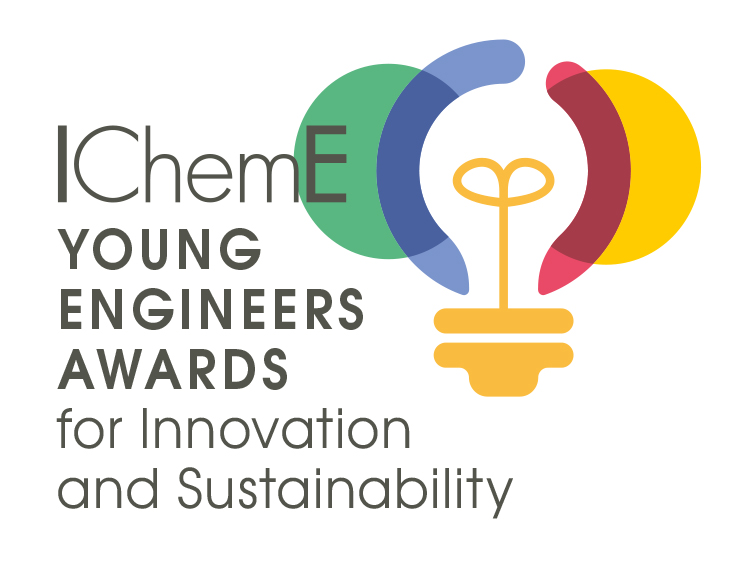 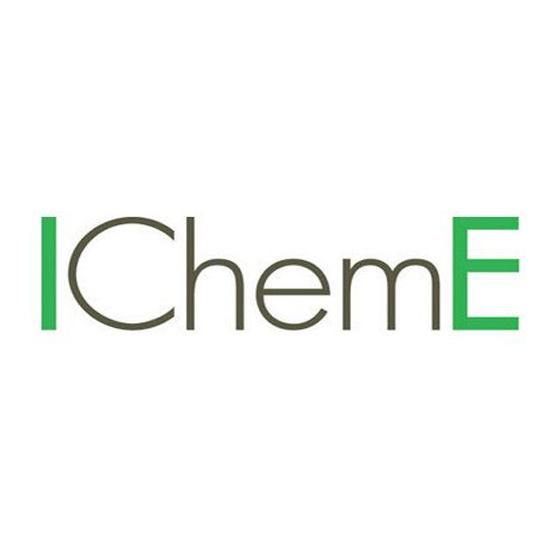 References/Acknowledgements
ADD THE TITLE OF YOUR PROJECT HERE
PLEASE USE FONT APTOS SIZE 36
Replace with logo of secondary  organisation if needed
Replace with logo of your organisation
Add your name and the names of all people in your group use font Aptos size 24
Priority Topic Area: Digitalisation, including Cybersecurity
Image or graph space
1 – Aim/planned deliverables (Add in your own most appropriate heading here)
What problem are you trying to solve? IN FONT APTOS, SIZE 24 100 WORDS MAX INTRODUCTION
Image or graph space
2 – Methodology (Add in your own most appropriate heading here)
100 WORDS MAX METHODOLOGY IN FONT APTOS, SIZE 24
3 – Outputs/Results/findings (Add in your own most appropriate heading here)
200 WORDS MAX OUTPUTS/RESULTS/FINDINGS  IN FONT APTOS, SIZE 24
Image or graph space
Image or graph space
5 – Next steps
50 WORDS MAX ON HOW THIS WORK COULD BE DEVELOPED IN FONT APTOS, SIZE 24
4 – Benefit to society (Add in your own most appropriate heading here)
100 WORDS MAX HOW DOES THIS BENEFIT SOCIETY IN  FONT APTOS, SIZE 24
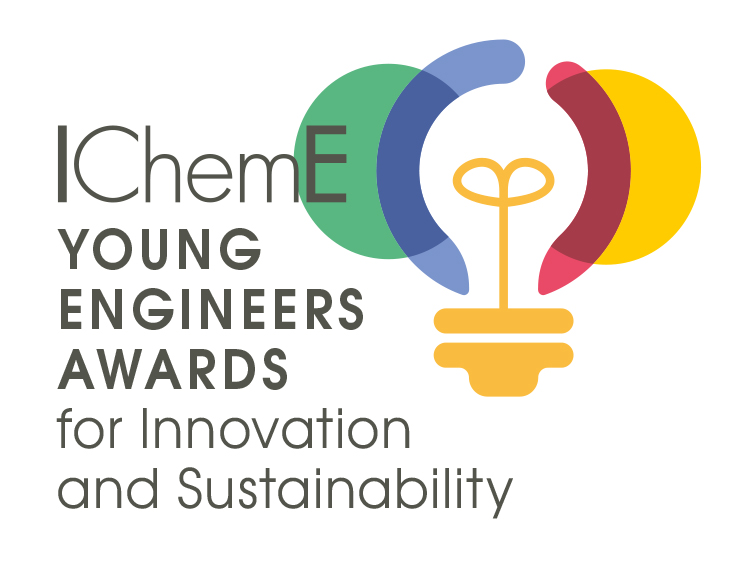 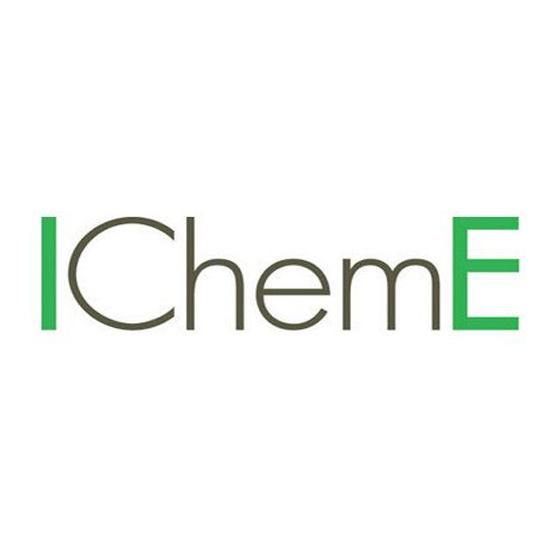 References/Acknowledgements